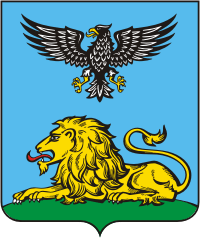 Департамент агропромышленного комплекса Белгородской области
Администрация Вейделевского района
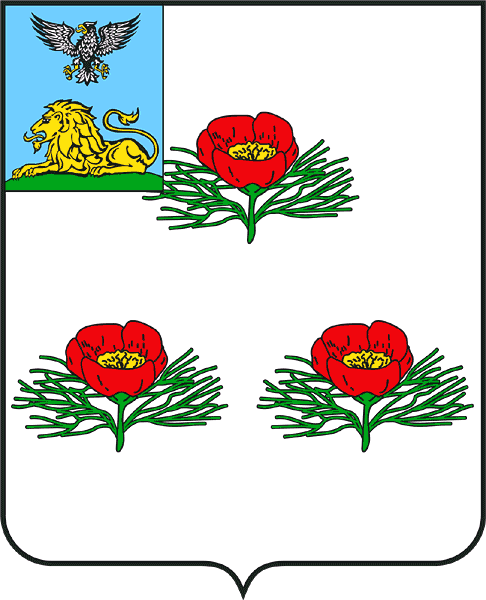 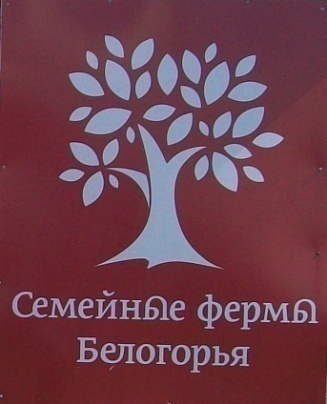 СНАБЖЕНЧЕСКО-СБЫТОВОЙ СЕЛЬСКОХОЗЯЙСТВЕННЫЙ ПОТРЕБИТЕЛЬСКИЙ КООПЕРАТИВ «ВЕЙДЕЛЕВСКОЕ МОЛОКО»
Вейделевского района  Белгородской области
Председатель СССПоК «Вейделевское молоко»
Аниканова Татьяна Алексеевна
[Speaker Notes: Титульный слайд]
«Сегодня мы снова возвращаемся к кооперации, потому что эта наиболее справедливая форма экономических отношений. Кооперация, как никакая иная форма экономических отношений, связана с территориями. Для нас это важно прежде всего в вопросе развития сельских территорий»                                                     Е. Савченко
СНАБЖЕНЧЕСКО-СБЫТОВОЙ СЕЛЬСКОХОЗЯЙСТВЕННЫЙ ПОТРЕБИТЕЛЬСКИЙ КООПЕРАТИВ  «ВЕЙДЕЛЕВСКОЕ МОЛОКО»
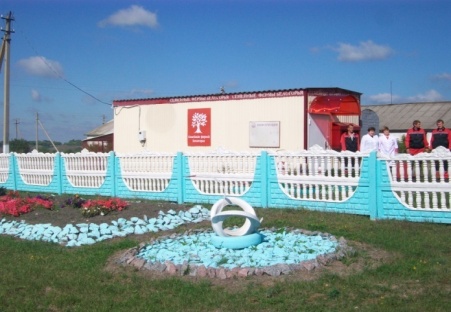 Кооператив создан 24.09.2007 года
Основная деятельность Кооператива – сбор и реализация молока от малых форм хозяйствования
Численность молокосдатчиков- 520
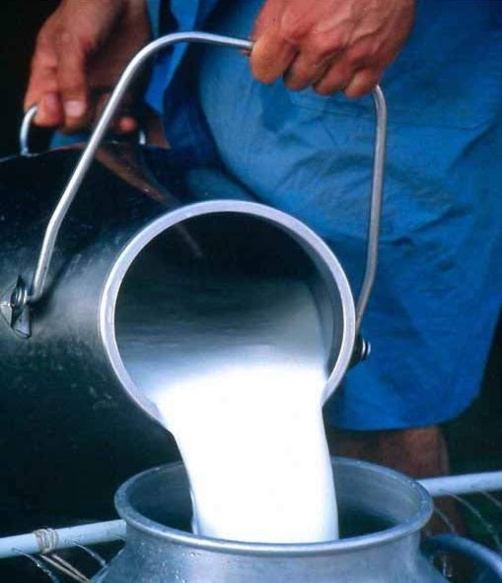 Поголовье КРС – 1500голов
Охват территории сбора – 99%
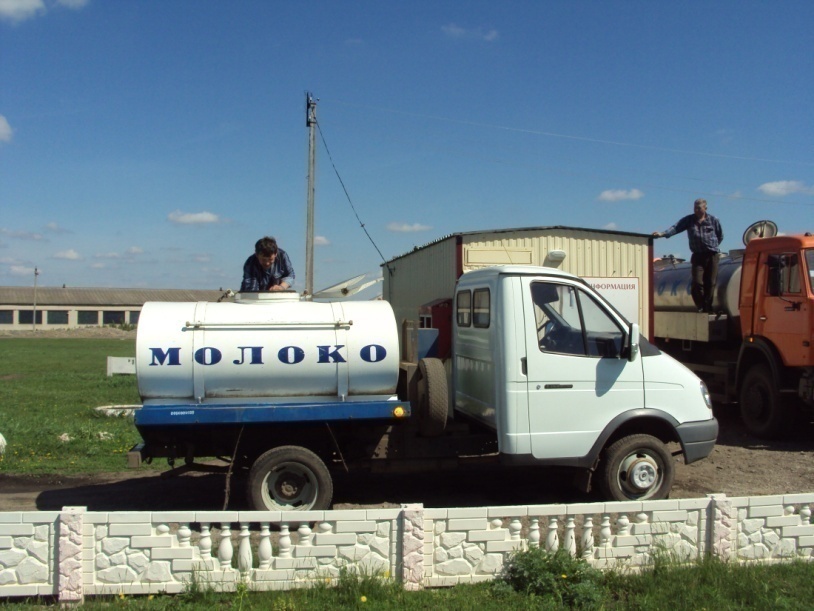 Количество МПП в районе - 5
Создано рабочих мест - 21
3
Схема взаимодействия участников проекта
СБЕРЕГАТЕЛЬНЫЙ БАНК
СЕЛЬСКИЕ АДМИНИСТРАЦИИ
УЧАСТНИКИ ПРОЕКТА
КООРДИНАЦИОННЫЙ ЦЕНТР
СССПоК «ВЕЙДЕЛЕВСКОЕ МОЛОКО»
СЕЛЬХОЗТОВАРО ПРОИЗВОДИТЕЛИ
ФОНД ОБЯЗАТЕЛЬГОГО МЕДИЦИНСКОГО СТРАХОВАНИЯ
МЕЖРАЙОННАЯ ИФНС РОССИИ №3 ПО БЕЛГОРОДСКОЙ ОБЛАСТИ
ФОНД СОЦИАЛЬНОГО СТРАХОВАНИЯ
ПЕНСИОННЫЙ ФОНД РФ
Общее собрание уполномоченных членов кооператива  за 2017 год.
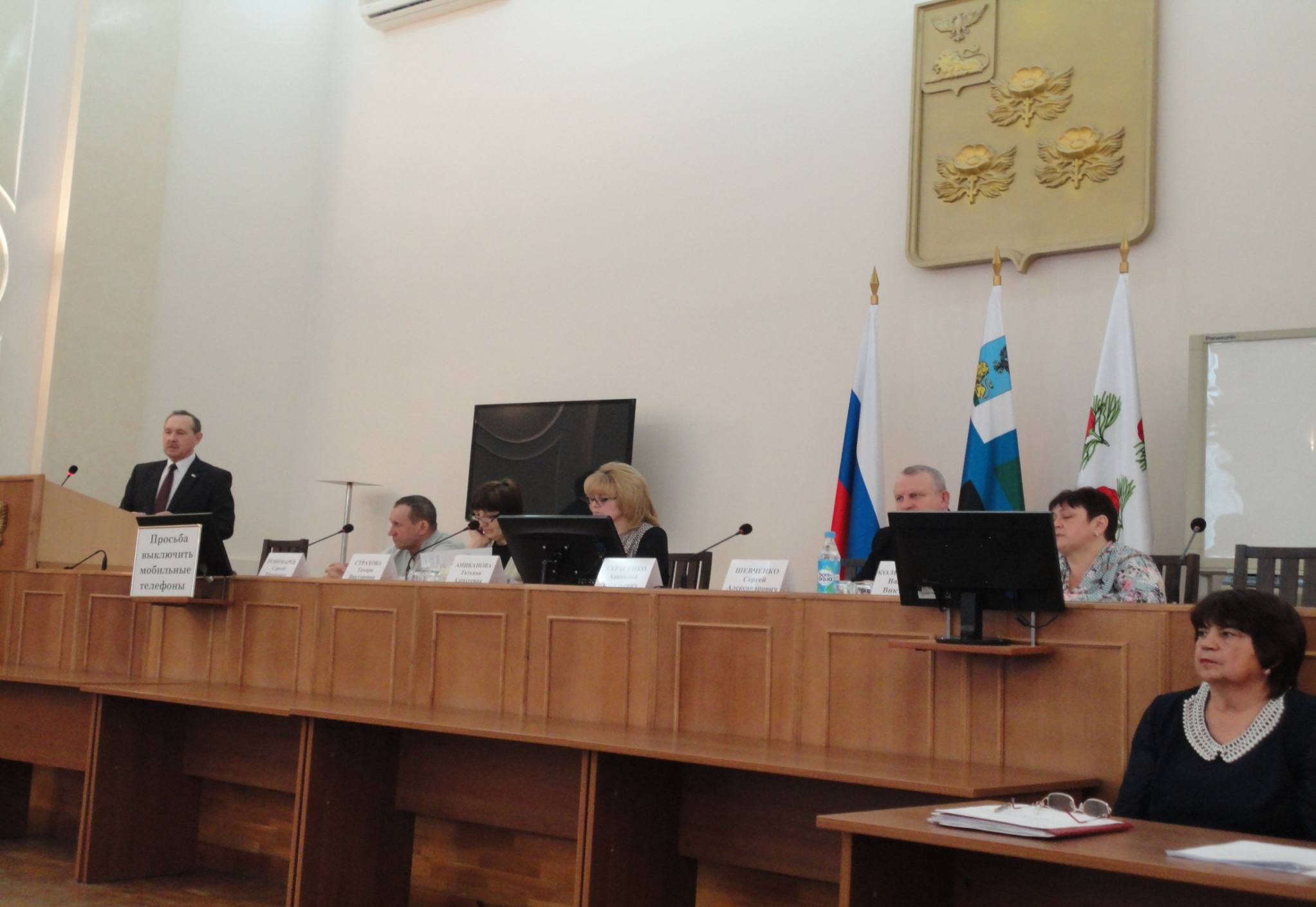 Общее собрание уполномоченных членов кооператива за 2017 год.
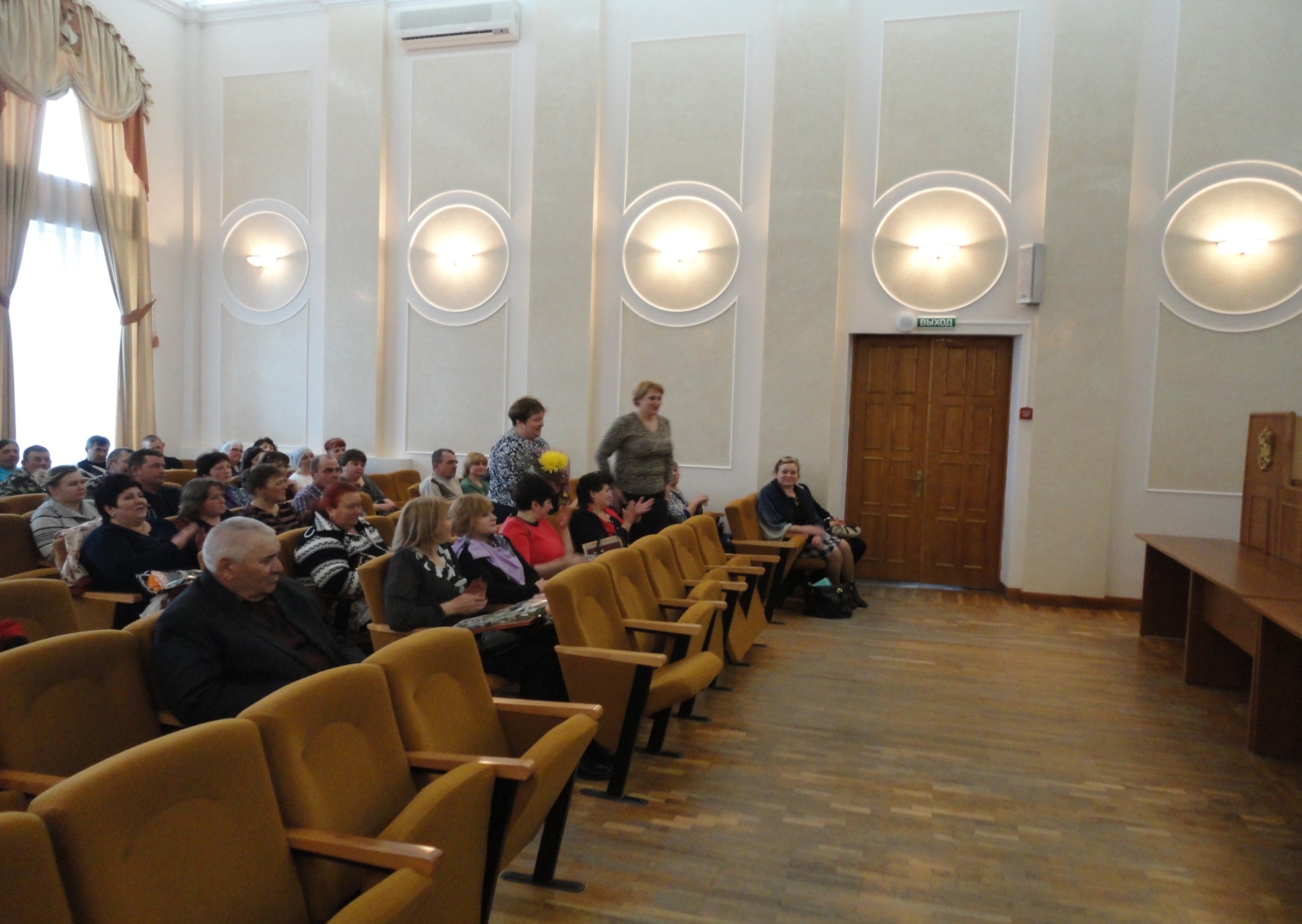 Фонды предприятия.
Налоги и сборы , перечисленные в бюджет 2008-2017 гг.
Коллектив МПП Викторополь
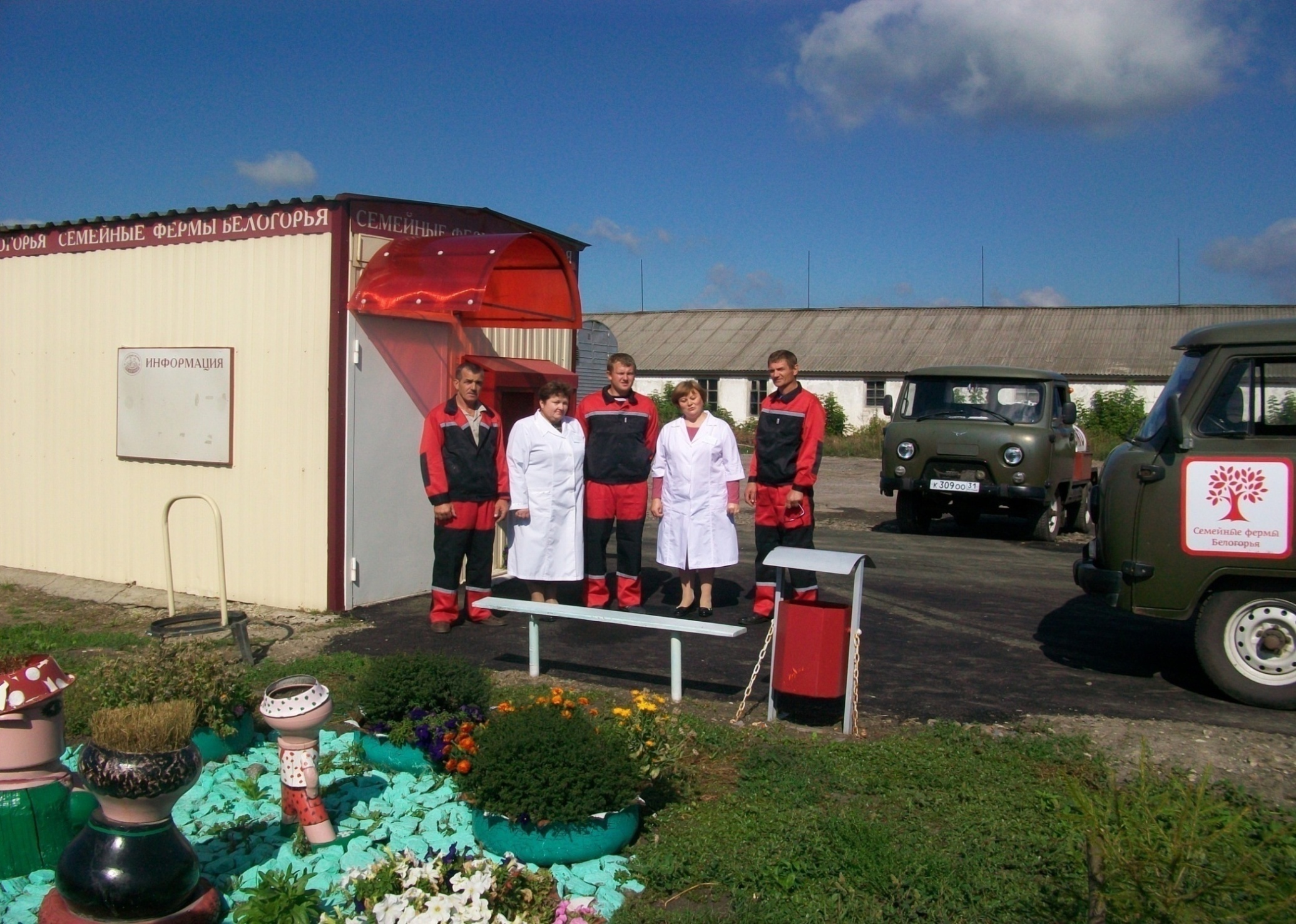 МПП Кубраки
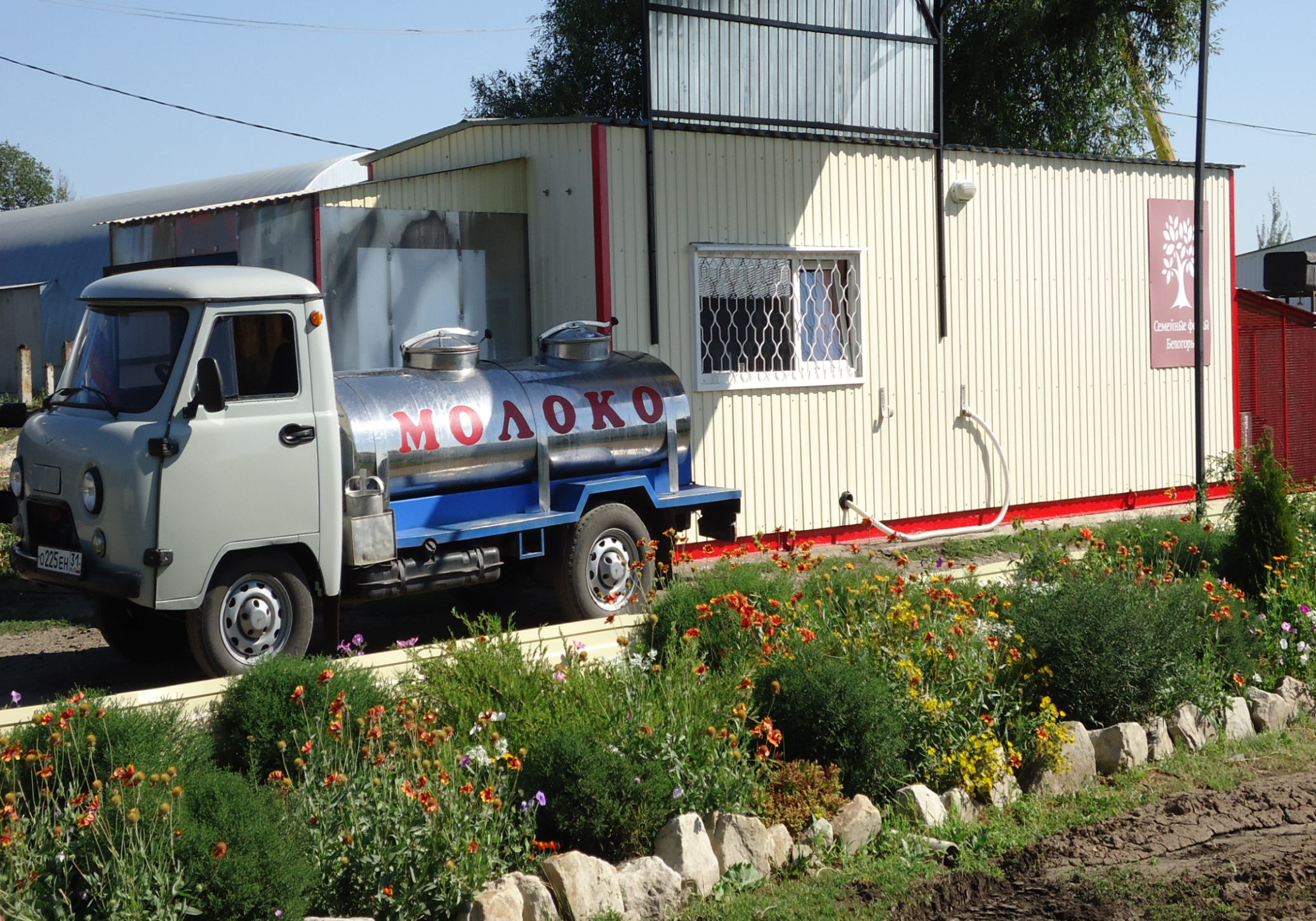 Оборудование МПП , согласно Технического Регламента
Сбор молока
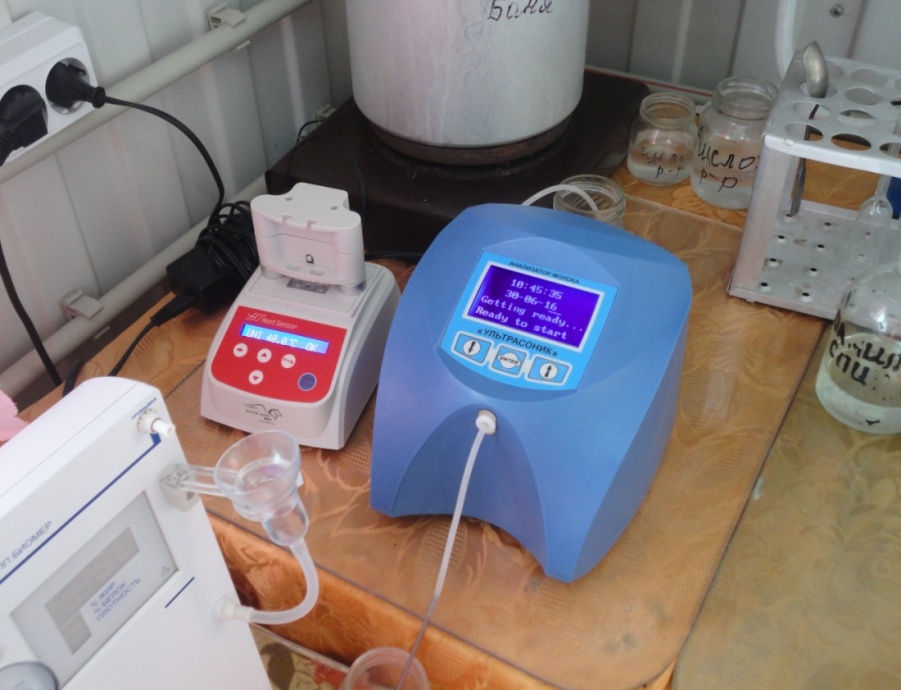 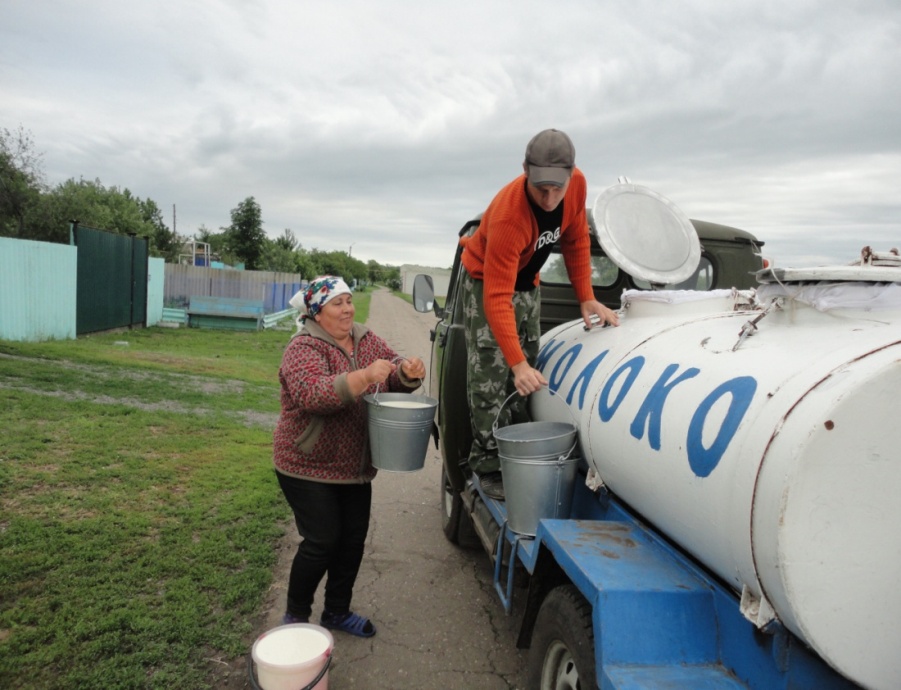 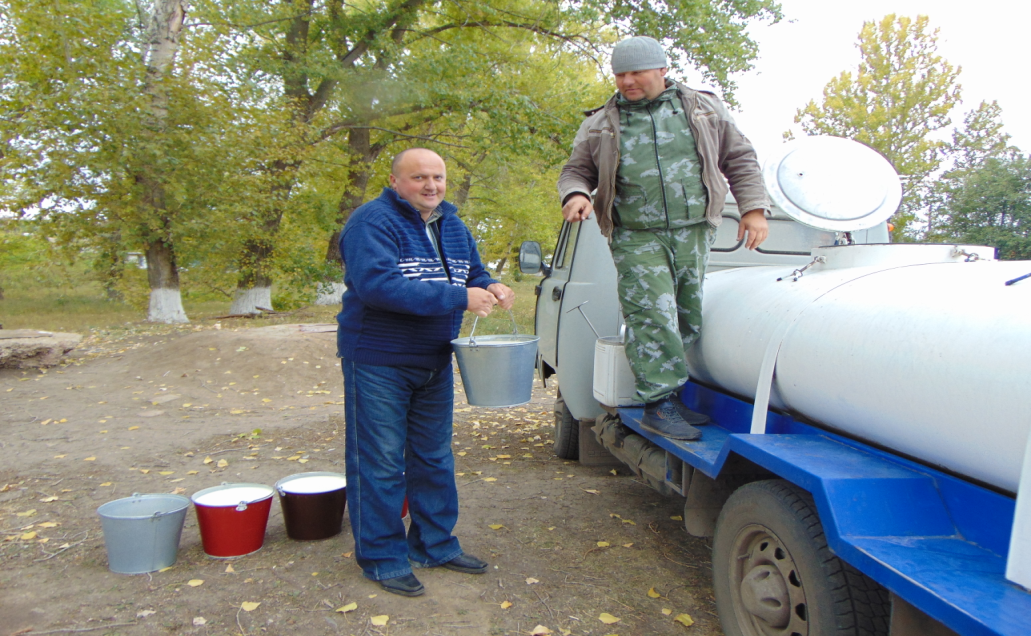 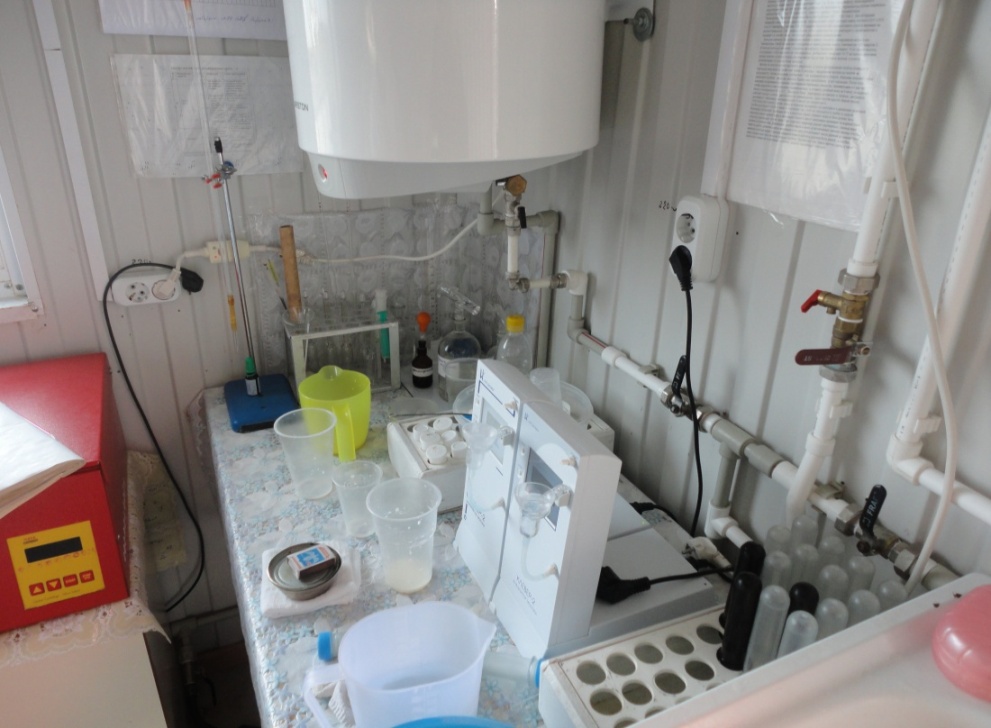 Информация по членству в кооперативе в разрезе поселений (чел).
Наличие поголовья коров  у сдатчиков молока
Сравнительный анализ результатов деятельности СССПоК « Вейделевское молоко»
Модернизация материально технической базы кооператива
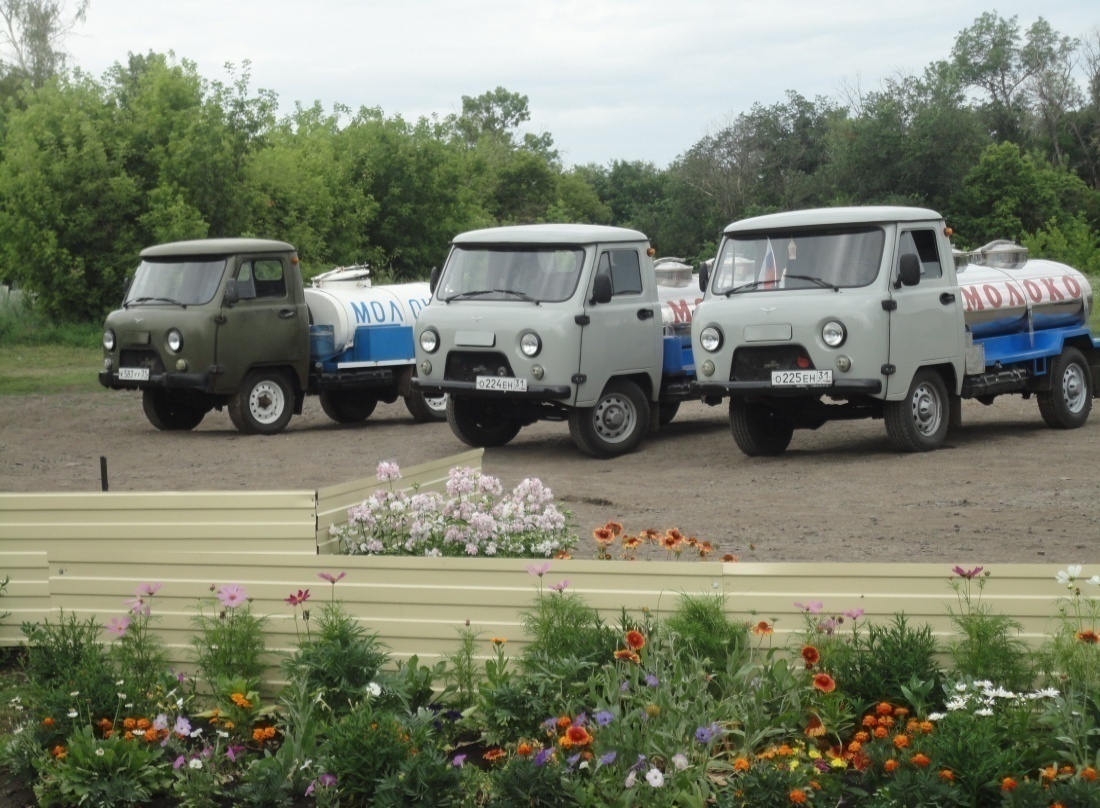 Спектр услуг , предоставляемых населению.
СОФИНАНСИРОВАНИЕ ВЫРАЩИВАНИЯ НЕТЕЛЕЙ
Возмещение затрат на проведение  искусственного осеменения коров
Софинансирование проектов по развитию мелкотоварных ферм на примере ИП глав  К(Ф)Х Гашко А.Н. и Красноперов В.А.
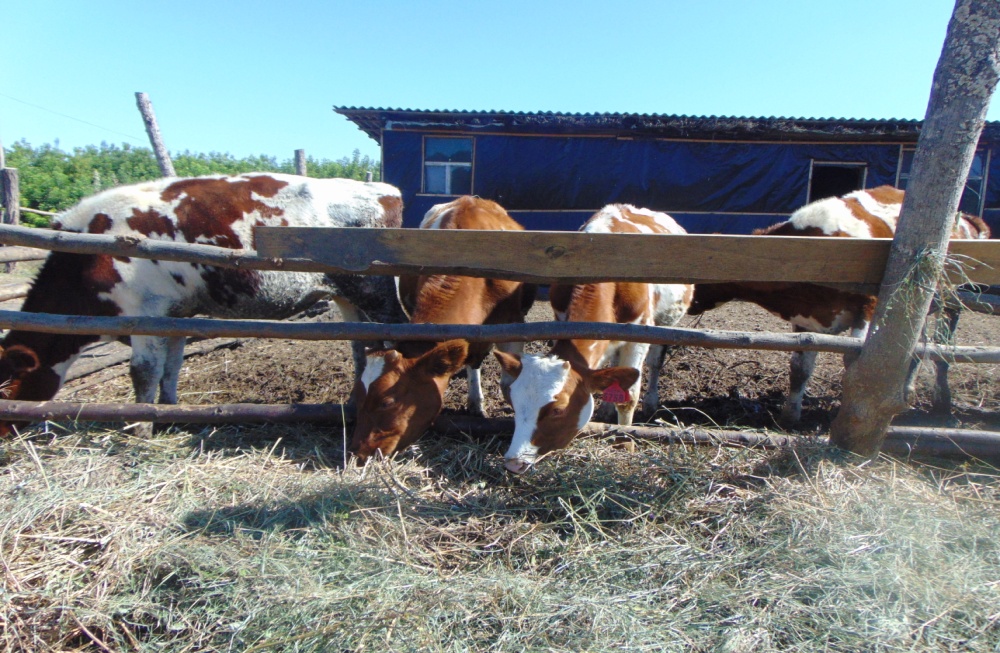 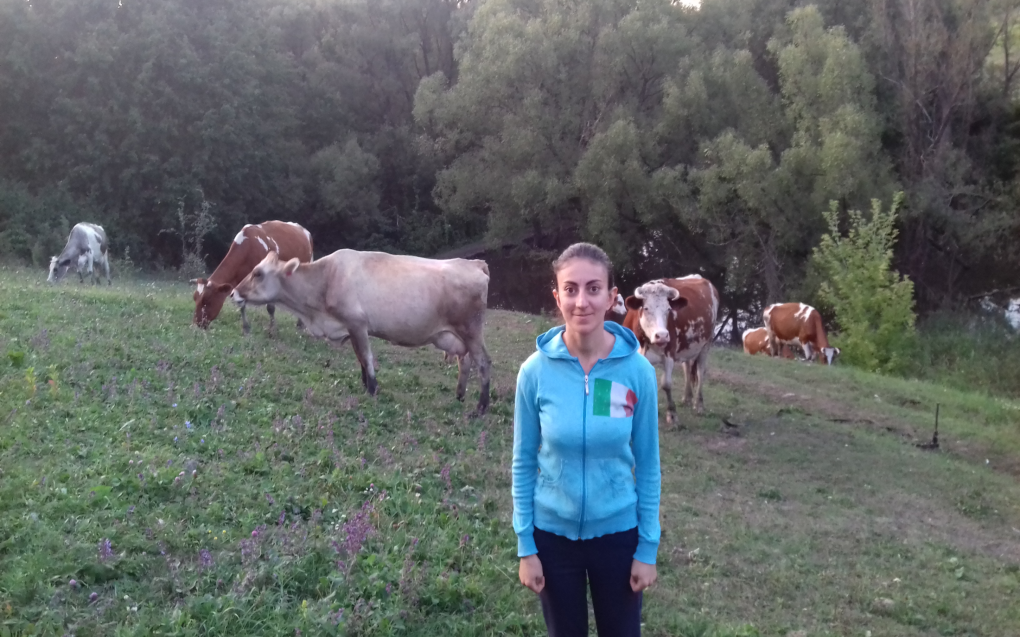 Выдано авансов под сдаваемое молоко
Потребитель нашей продукции
Использование части чистой прибыли .
Поздравление с Днем пожилых людей
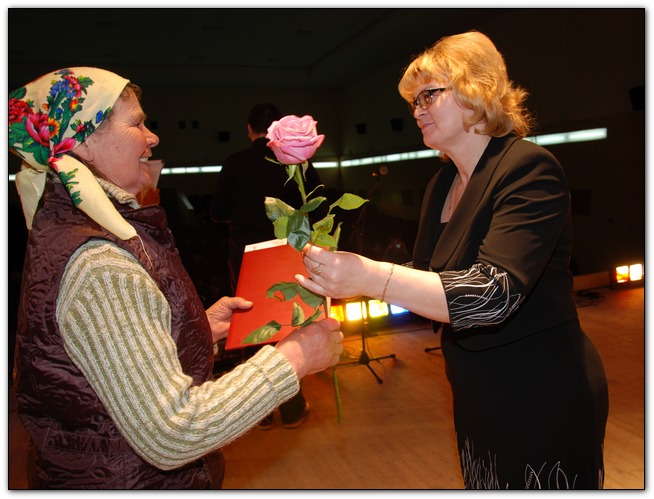 Участие в социальных мероприятиях
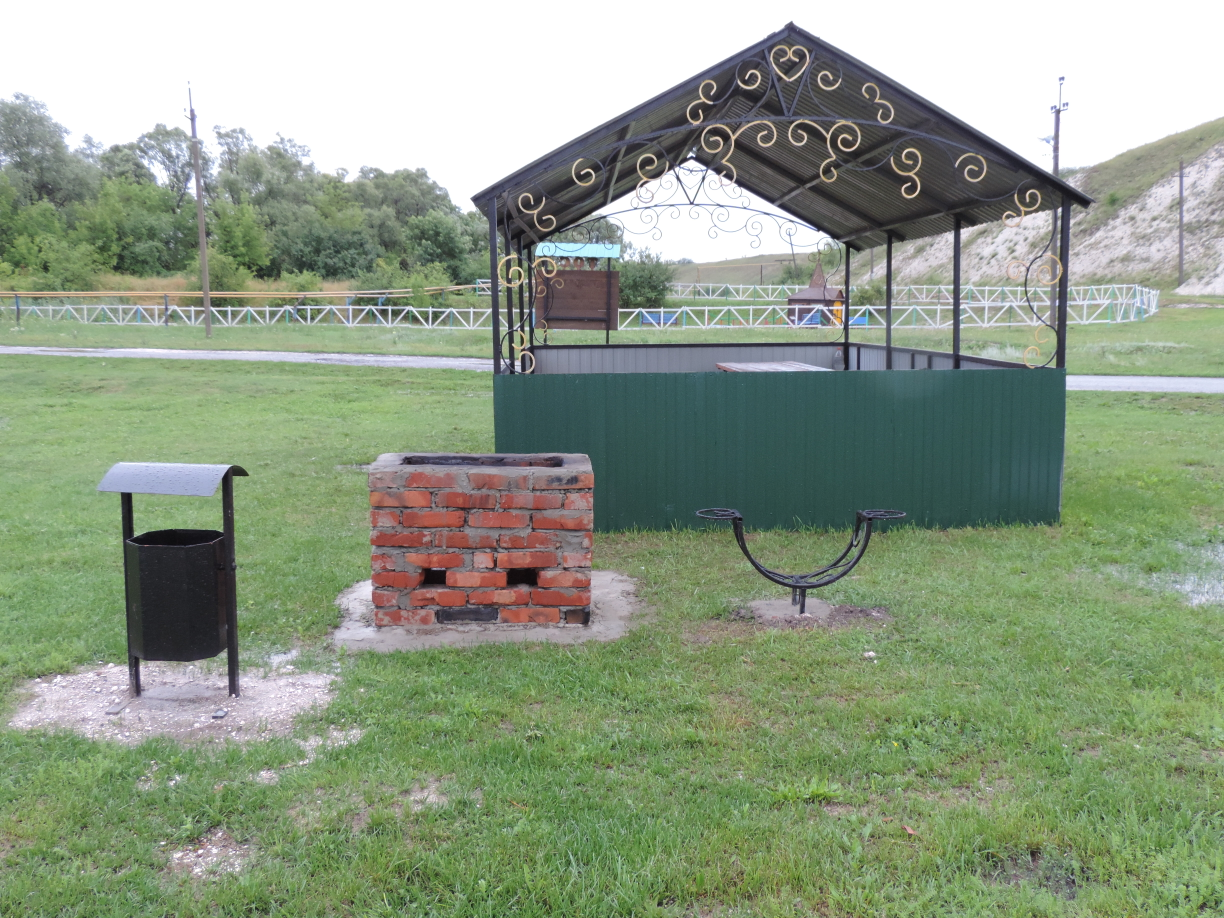 Награждение лучших членов кооператива.
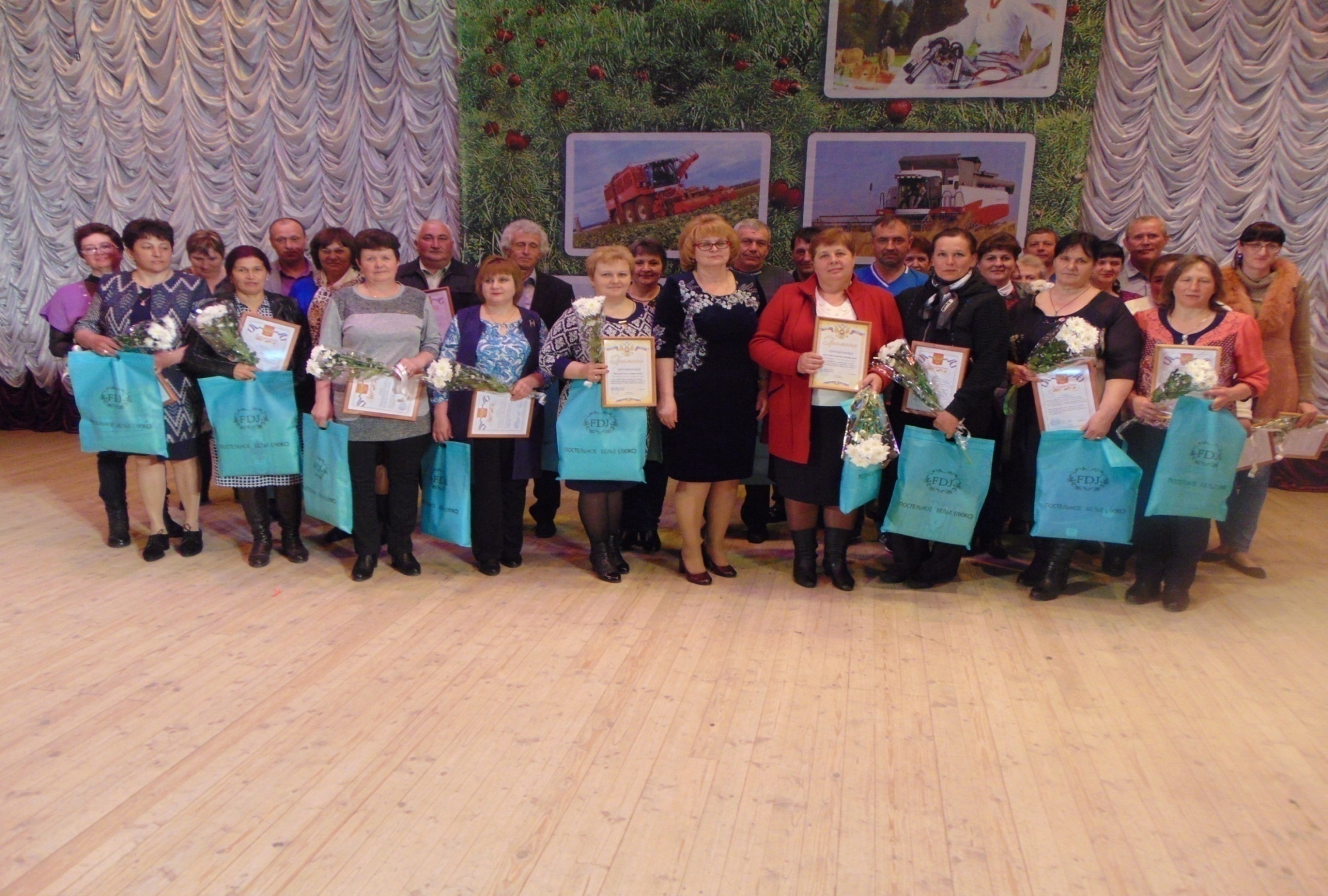 У Правительства вполне определенная цель , видеть крестьянина богатым , достаточным , так как где достаток – там , конечно , и просвещение , там и настоящая свобода»П.А. Столыпин
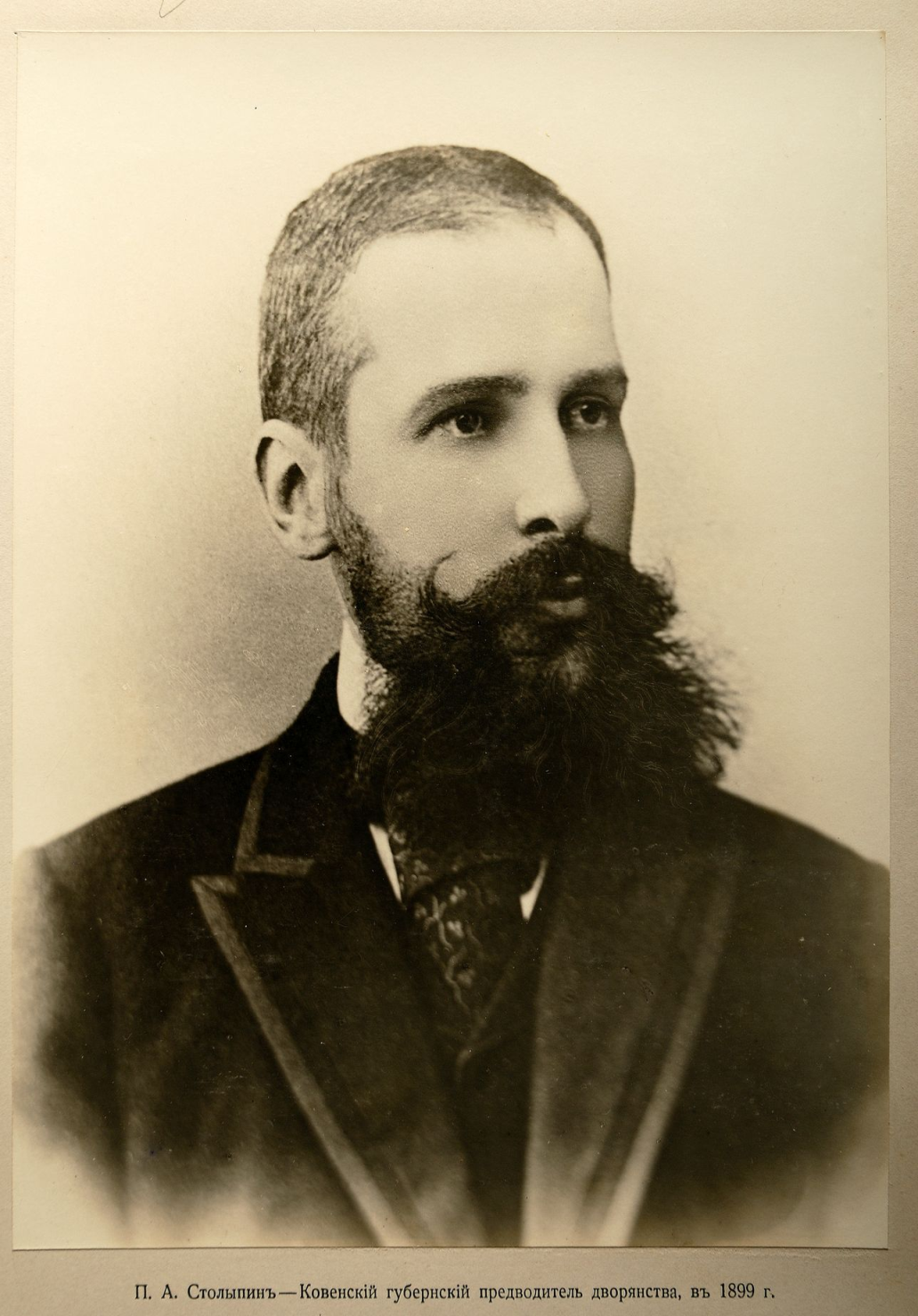 Наши достижения
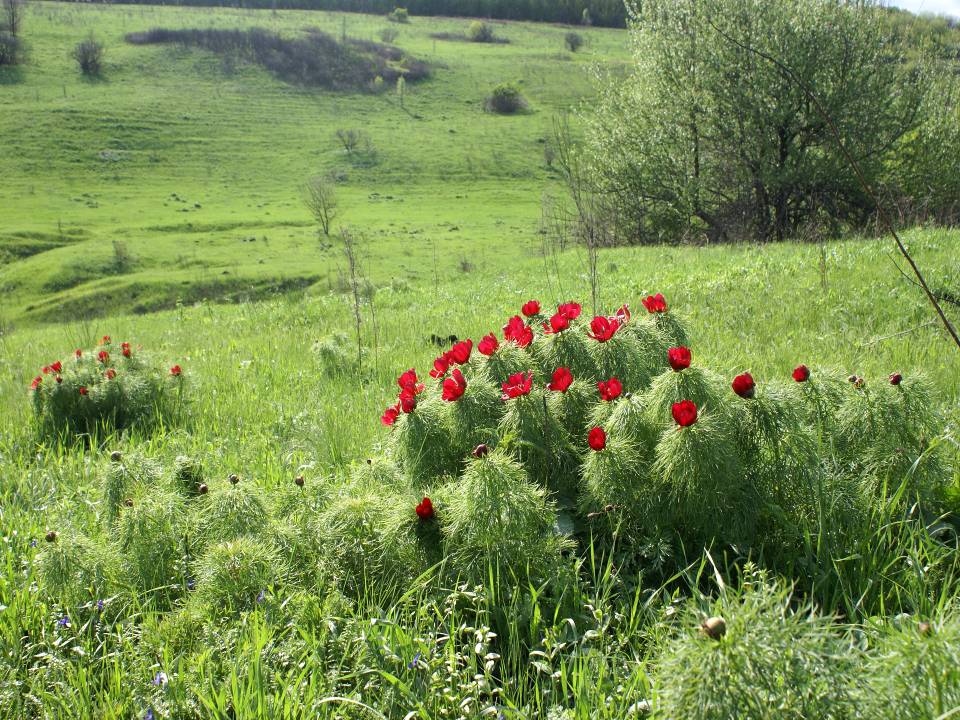 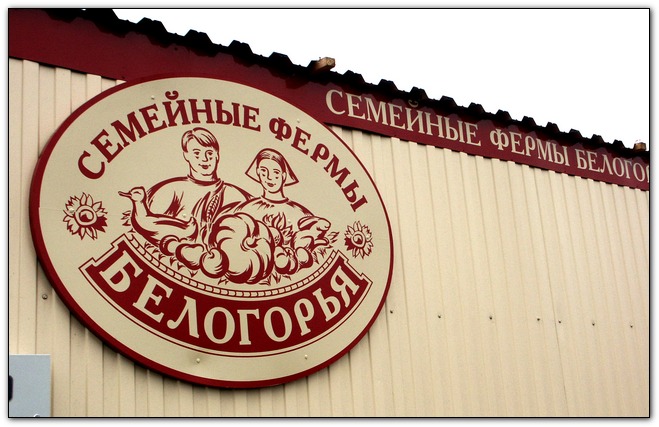 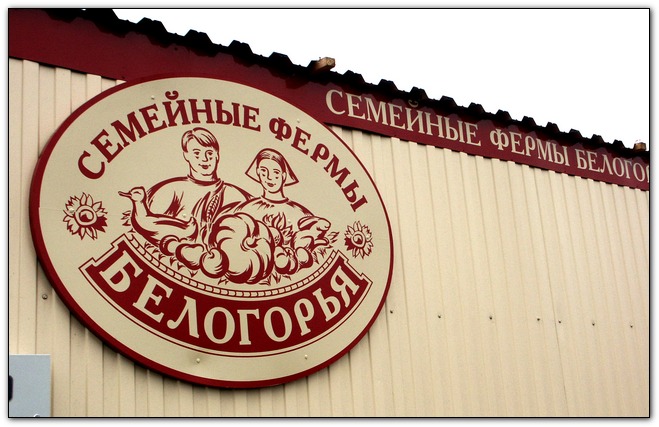 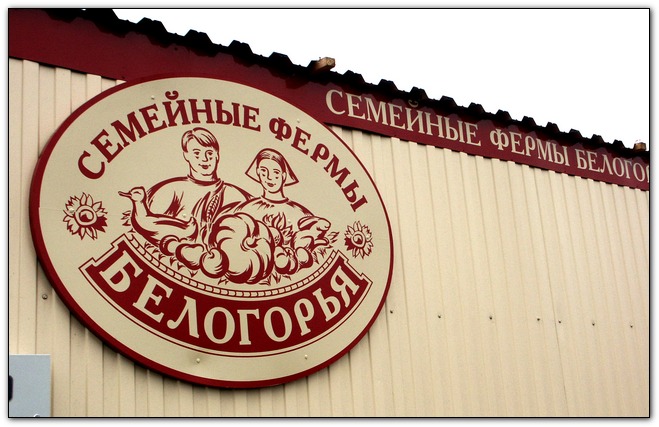 Спасибо за внимание!